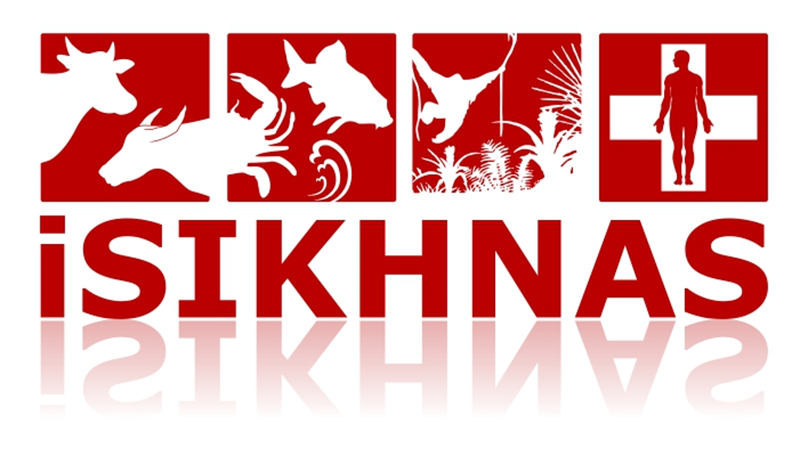 Rencana Perluasan iSIKHNAS
Sesi 19
KEMENTERIAN PERTANIAN
DIREKTORAT JENDERAL PETERNAKAN DAN KESEHATAN HEWAN
DIREKTORAT KESEHATAN HEWAN
Rencana Perluasan 2015
Tahap 1. Persiapan dan Perencanaan
Guna mempersiapkan segalanya untuk mendukung perluasan iSIKHNAS secara cepat dan terkoordinasi.
Hal ini mencakup: 
Pengembangan serta penyempurnaan lebih lanjut sistem pengelolaan data iSIKHNAS.
Perencanaan strategis dan keuangan. 
Pengembangan bahan-bahan pelatihan, sosialisasi, dan komunikasi. 
Mobilisasi sumber daya manusia, termasuk pelatihan Pelatih iSIKHNAS

Rencana pelaksanaan:  Pebruari - Maret 2014
Tahap 2. Pemilihan Daerah Perluasan iSIKHNAS
Tahap ini mencakup 34 provinsi dengan 104 kegiatan pelatihan serta kegiatan-kegiatan sosialisasi guna memperoleh komitmen yang bijak dari para pengambil keputusan di tingkat pusat, provinsi. 

Rencana Pelaksanaan : 
Pemilihan Propinsi dan Kabupaten:  Maret2015
Sosialisasi iSIKHNAS kepada Kepala Dinas : Maret 2015.
Kriteria Pemilihan Kabupaten Perluasan iSIKHNAS
Kabupaten yang belum dilatih iSIKHNAS
Kabupaten yang mempunyai peluang keberhasilan terbaik dalam mengimplementasikan iSIKHNAS  dan mampu memberikan pendampingan ke kabupaten lain dalam implementasi iSIkHNAS lebih lanjut. 
Kabupaten terpilih harus memiliki
Kandidat berkualitas untuk posisi koordinator kabupaten 
Dukungan yang kuat dari tingkat atas (Kepala Dinas) untuk pengimplementasian  iSIKHNAS
SDM yang mempunyai kemampuan yang baik 
Ketertarikan yang tinggi
Tahap 3. Pelatihan Koordinator iSIKHNAS
Untuk membangun kapasitas koordinator iSIKHNAS di tingkat regional, provinsi, dan kabupaten/kota sehingga mereka dapat memberikan pelatihan iSIKHNAS dan menjalankan peran pendukung sebagai Koordinator iSIKHNAS secara berkelanjutan

Rencana Pelaksanaan
Maret  - Mei 2015
Di 8 regional  BBVet/BVet
Di 4 Lokasi  Pusat
Fasilitator: Pelatih iSIKHNAS/Koordinator Regional/ Koordinator Provinsi / Champions
Tahap 4. Pelatihan iSIKHNAS untuk Petugas (Dinas Vet dan Para Vet)
Untuk melatih staf teknis di tingkat kabupaten/kota (Dinas Vet dan Para Vet) dalam penggunaan iSIKHNAS untuk pelaporan penyakit.
Untuk petugas teknis diawali dengan modul 1 dan 2

Rencana Pelaksanaan:
Mei - September 2015
Di 104 kegiatan pelatihan @ 30 peserta
Fasilitator: Koordinator Kabupaten dan Propinsi / Regional/Pusat
Rencana ReplikasiPelatihan Petugas Lapangan
Tahap 5. Pelatihan Lanjutan dan Pelatihan Penyegaran bagi Koordinator iSIKHNAS
Secara mandiri
Modul-modul iSIKHNAS lanjutan akan disediakan di wiki.isikhnas.com untuk dipelajari oleh koordinator iSIKHNAS

Dengan kegiatan pelatihan lanjutan/Penyegaran
difasilitasi oleh Champions /Pelatih iSIKHNAS, berjenjang ke koordinator regional, propinsi sampai ke tingkat Kabupaten
Tahap 6. Pelatihan Modul Lanjutan untuk Petugas Dinas
modul-modul lanjutan akan diberikan secara mandiri oleh para koordinator kabupaten, dengan dukungan dari koordinator tingkat provinsi bilamana dibutuhkan.  

Rencana Pelaksanaan
Pelatihan 1 hari setiap bulannya, untuk satu modul tambahan.
Tahap 7. Replikasi ke seluruh Indonesia
Mengikuti tahap 2-6 seperti yang telah disebutkan sebelumnya
Sepenuhnya menggunakan anggaran pemerintah Indonesia, baik dana pusat maupun daerah.
Terima kasih…